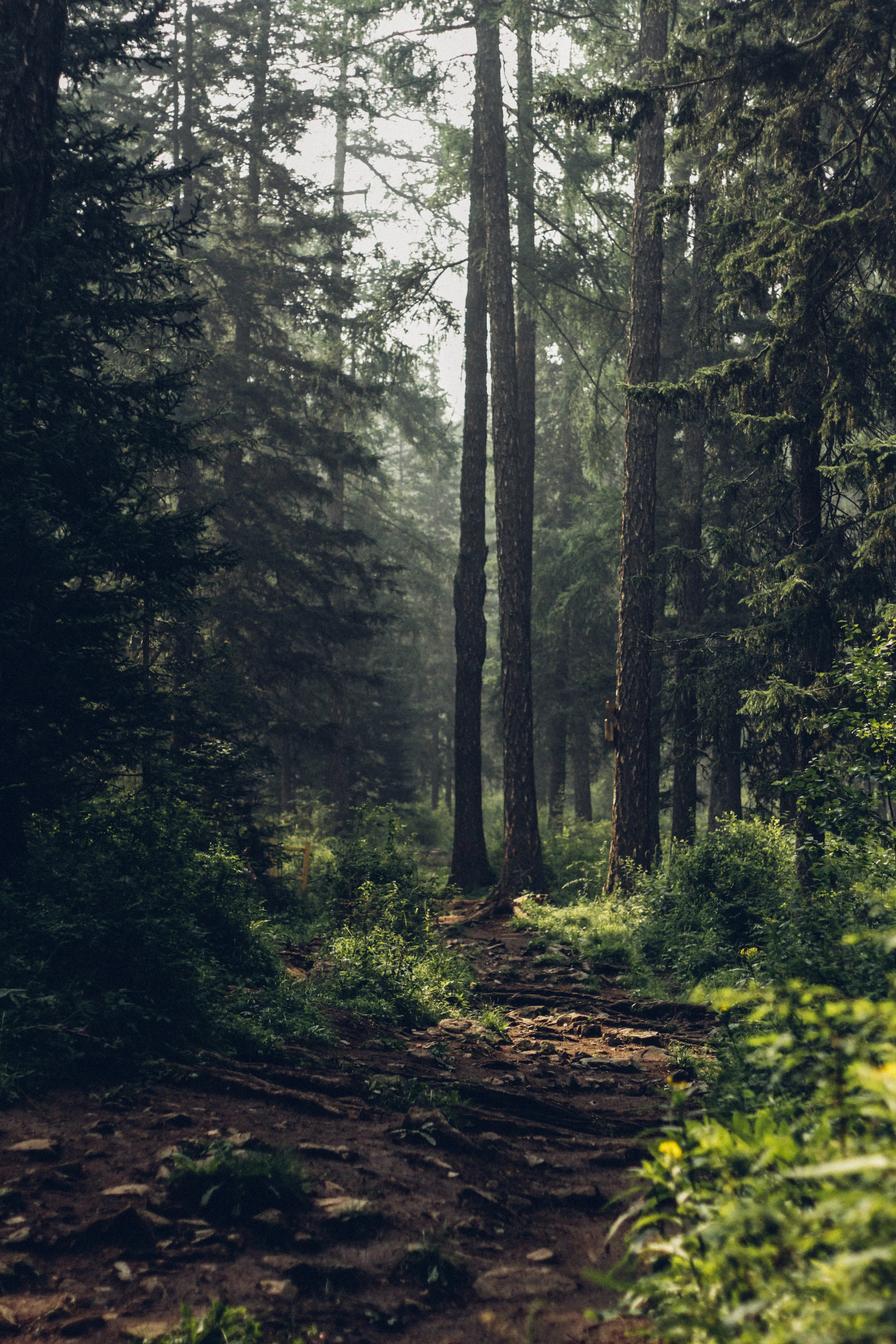 CONFLICT
ANXIETY
AND
AMONG CITIZENS
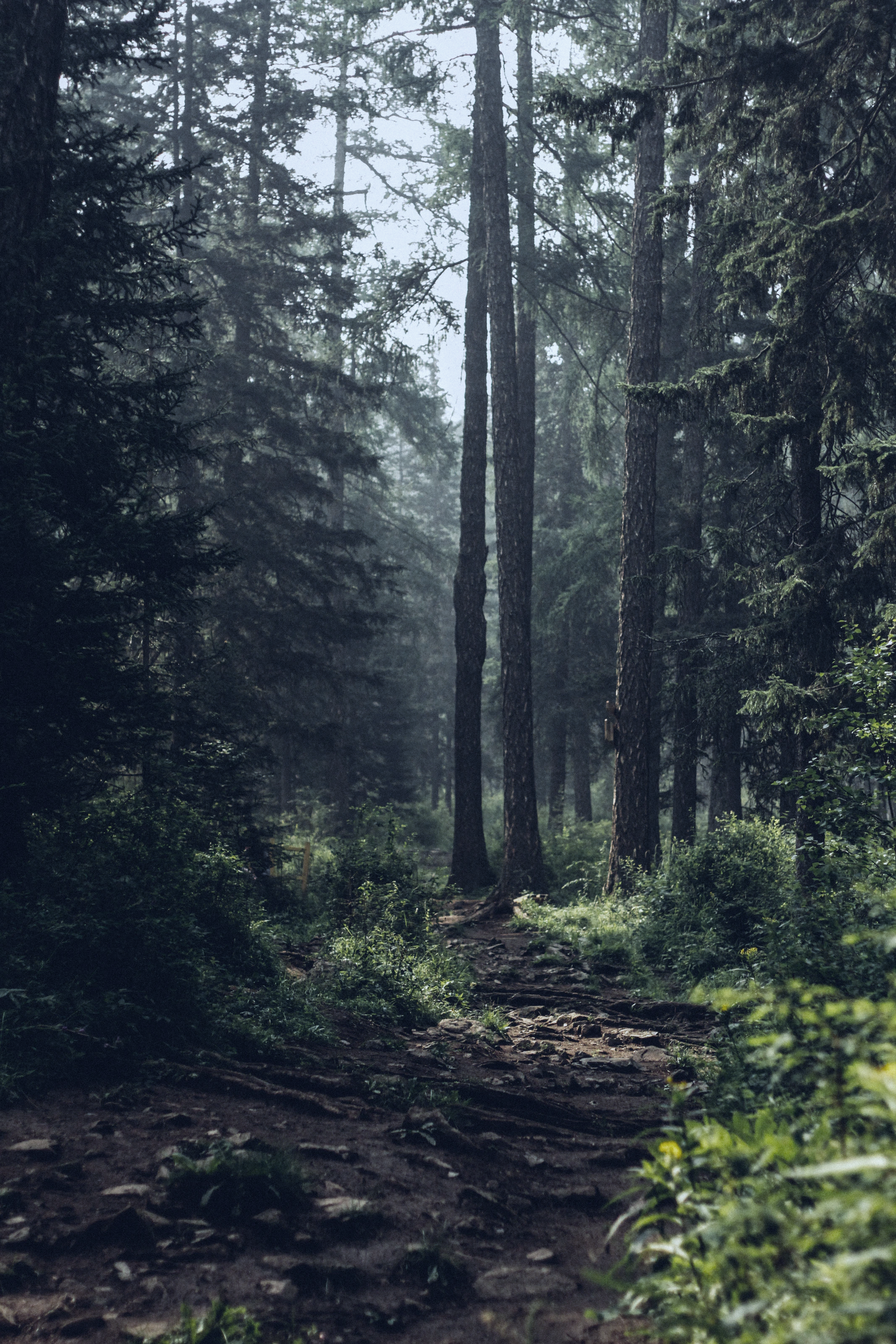 OUR CITIZNESHIP CHANGES
THE WAY WE TREAT EACH OTHER
Philippians 4:2-3
Euodia, Syntyche,
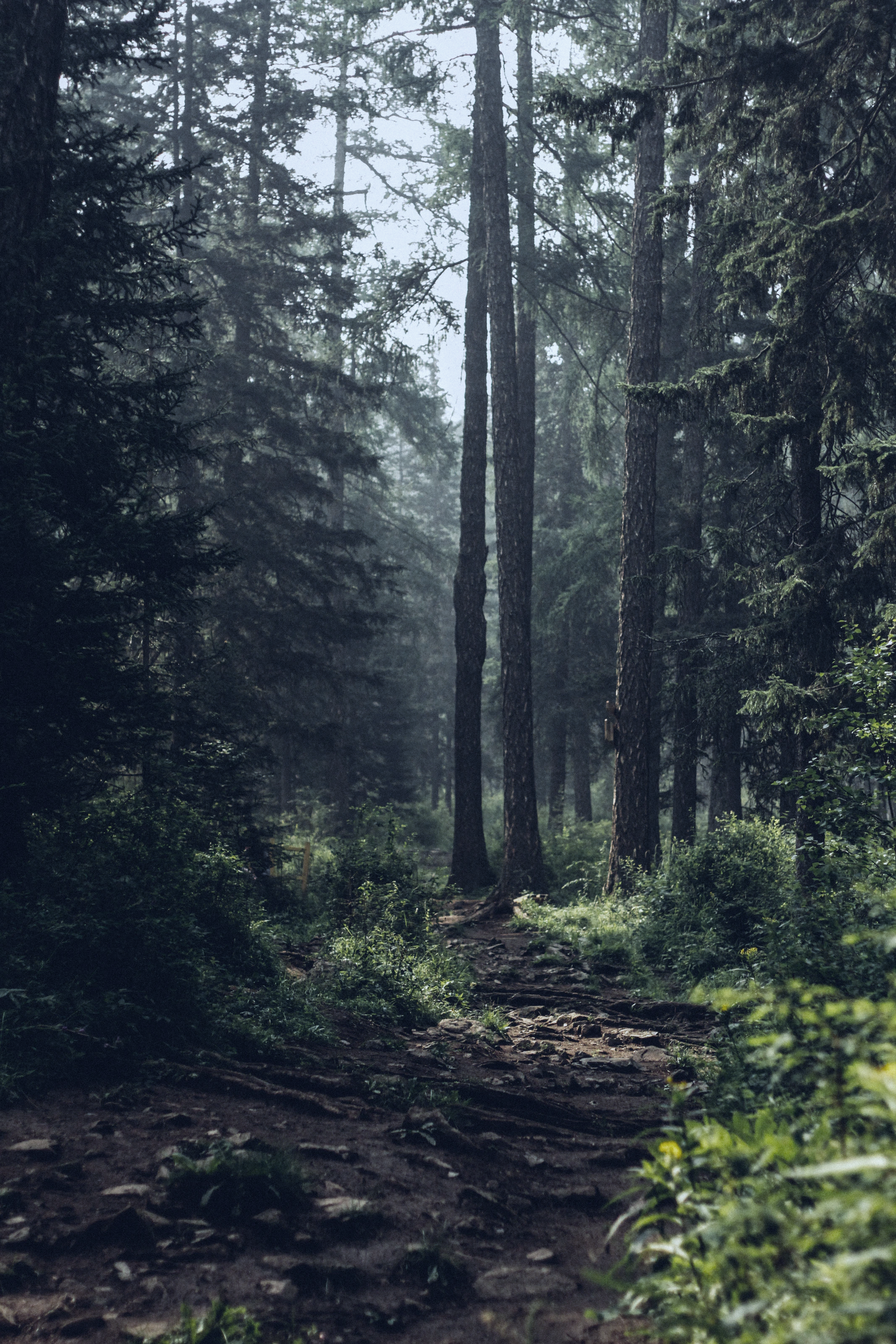 OUR CITIZNESHIP CHANGES
THE WAY WE TREAT EACH OTHER
Philippians 4:2-3
Euodia, Syntyche, I beg you stop arguing…(CEV)
We are called to be peacemakers
We are people of the book of Life!
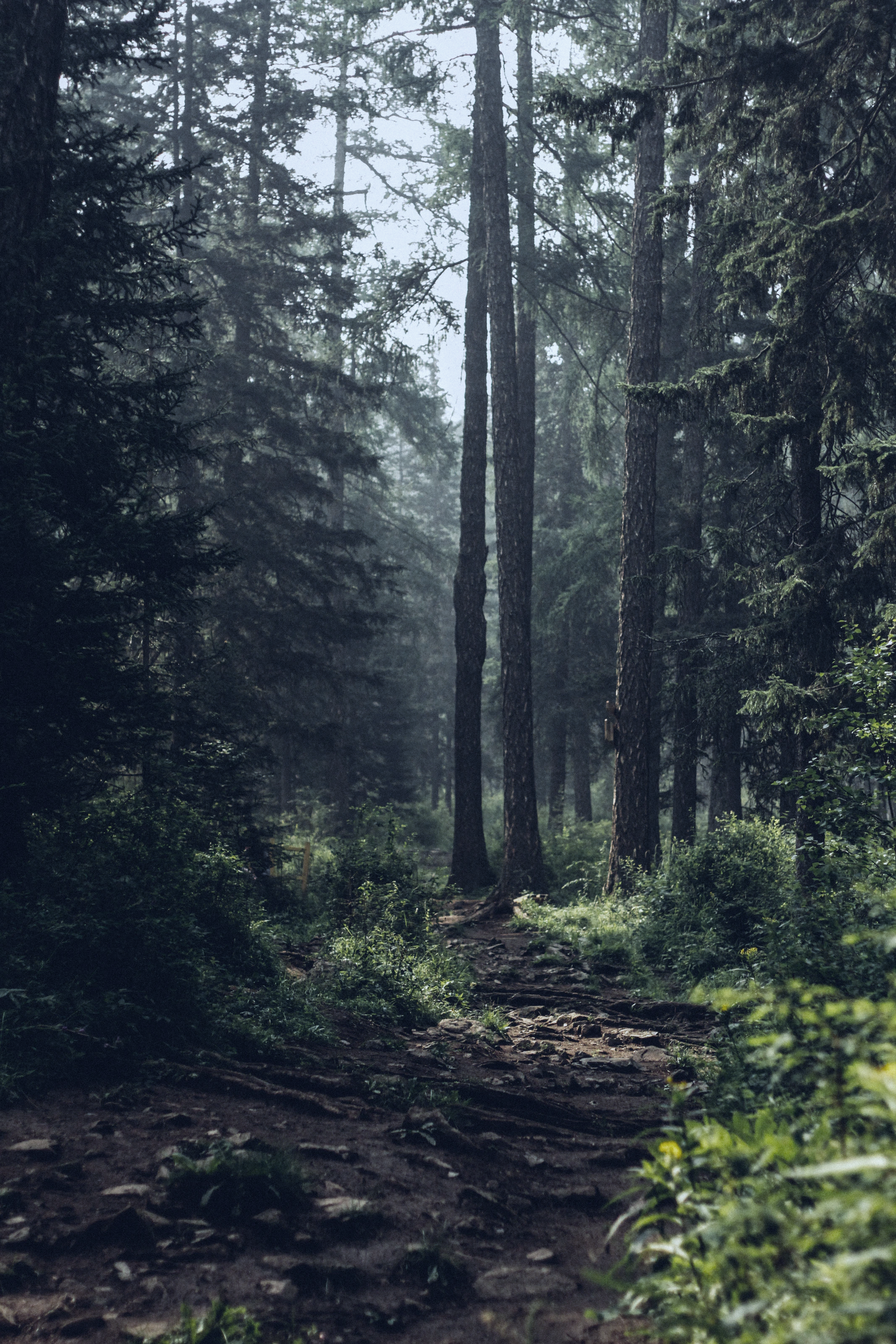 SO SEEK JOY!
Philippians 4:4-5
Instead of arguing…rejoice!
Show your gentle spirit
David understood how to rejoice
Psalm 13
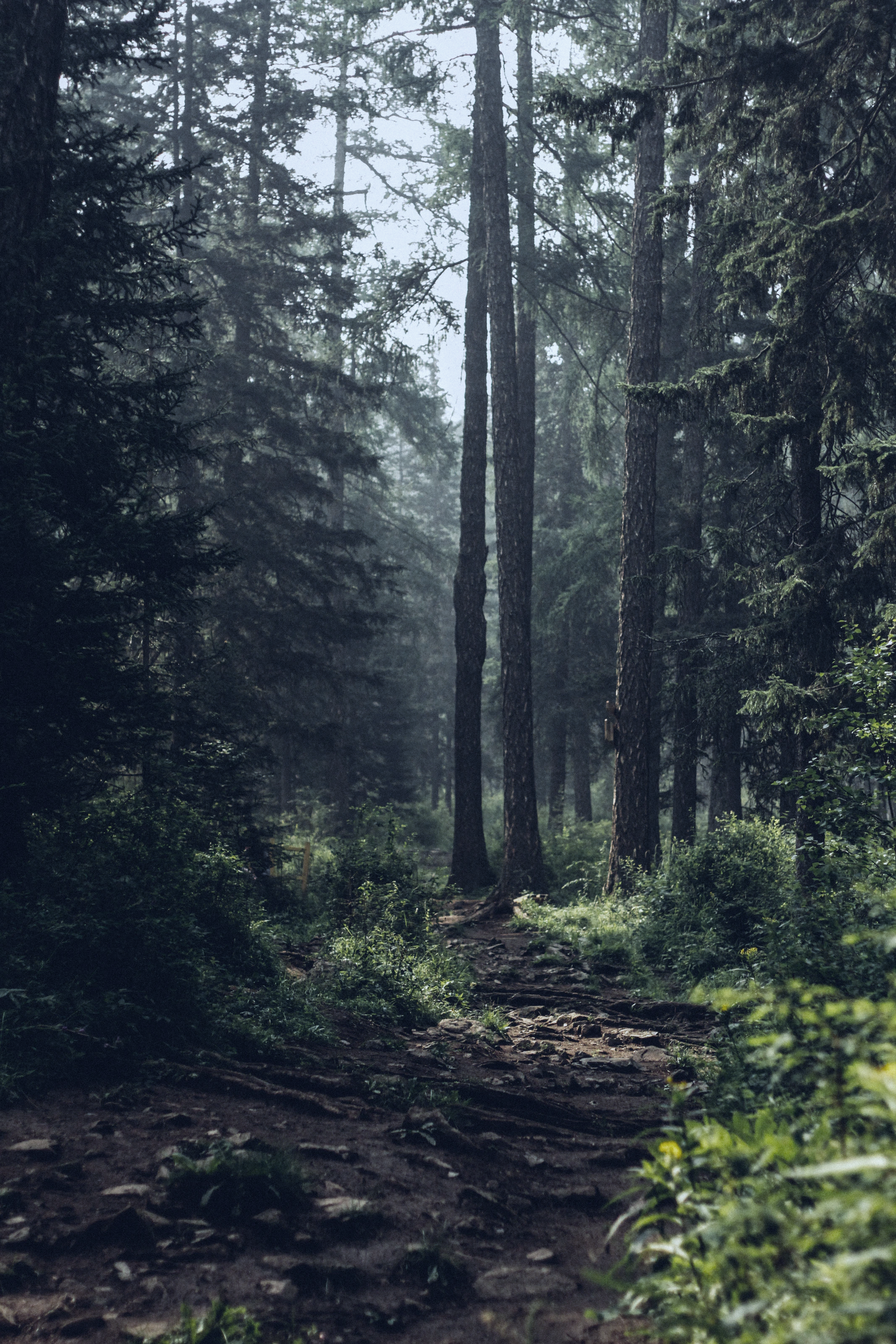 DON’T BE ANXIOUS
Philippians 4:6
The Lord is near.
Psalm 145:18 “The LORD is near to al l who call  upon Him, to all who call upon Him in truth.”
So PRAY, reach out to Him!
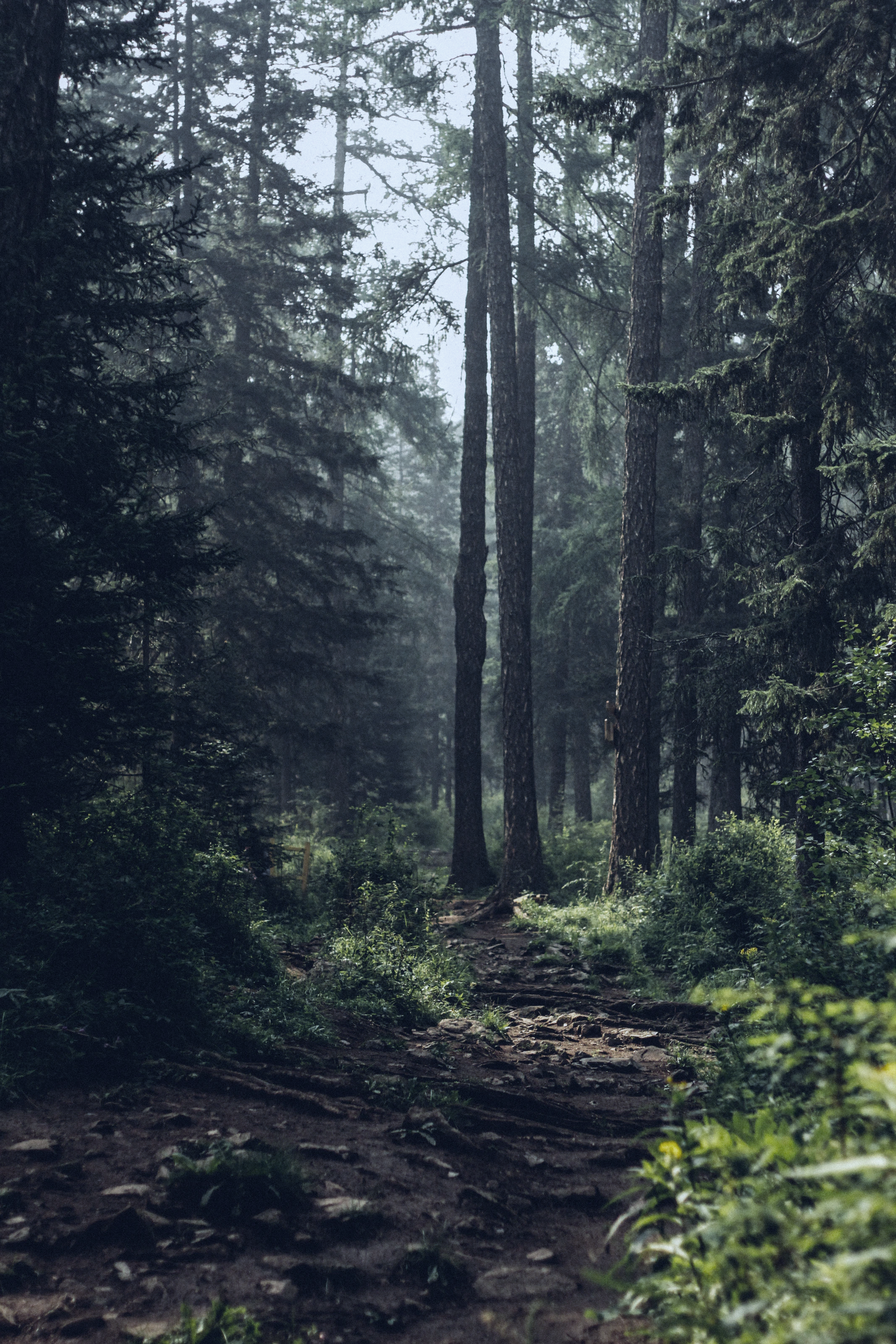 HAVE THE PEACE OF GOD
Philippians 4:7
Trust God to do something with your problems
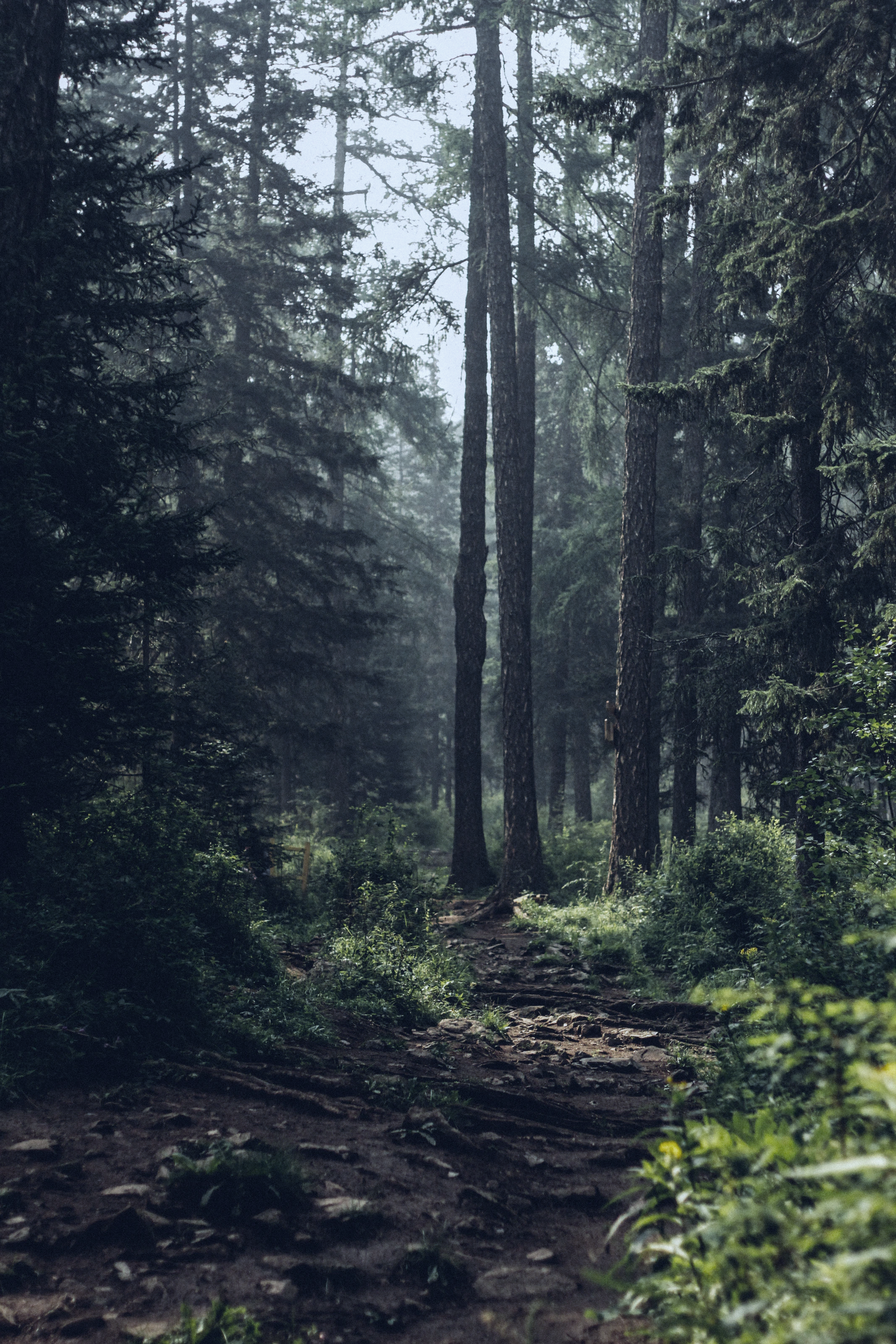 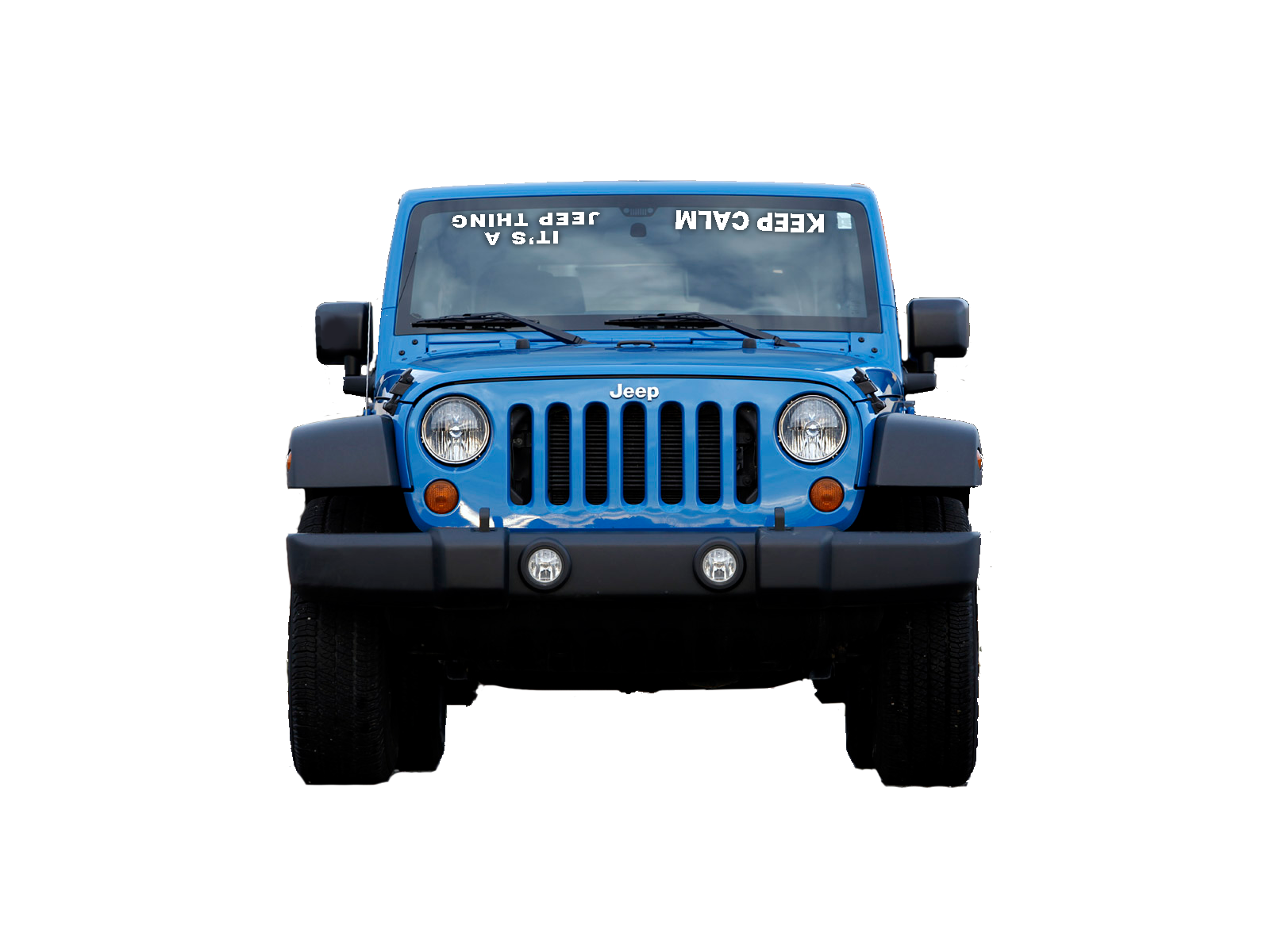 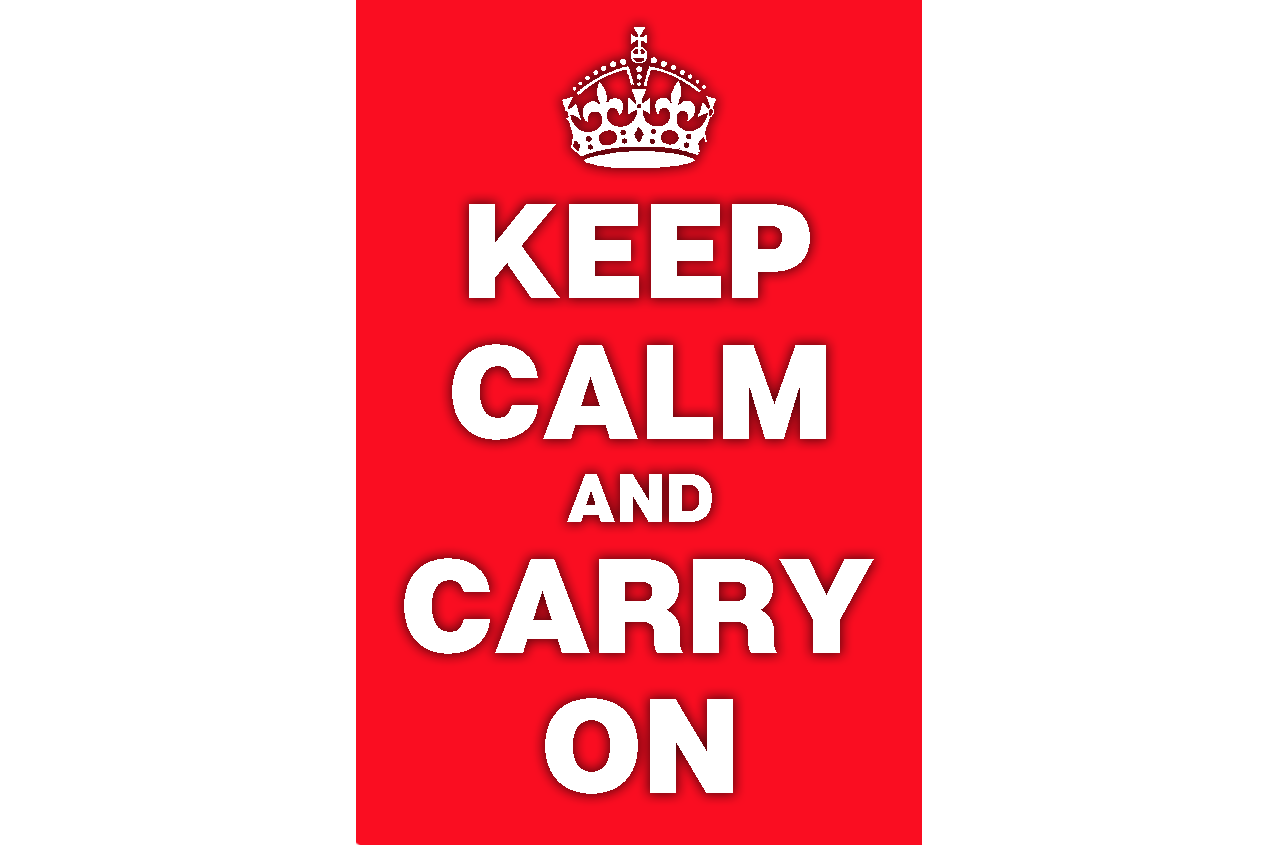 HAVE THE PEACE OF GOD
Philippians 4:7
Trust God to do something with your problems
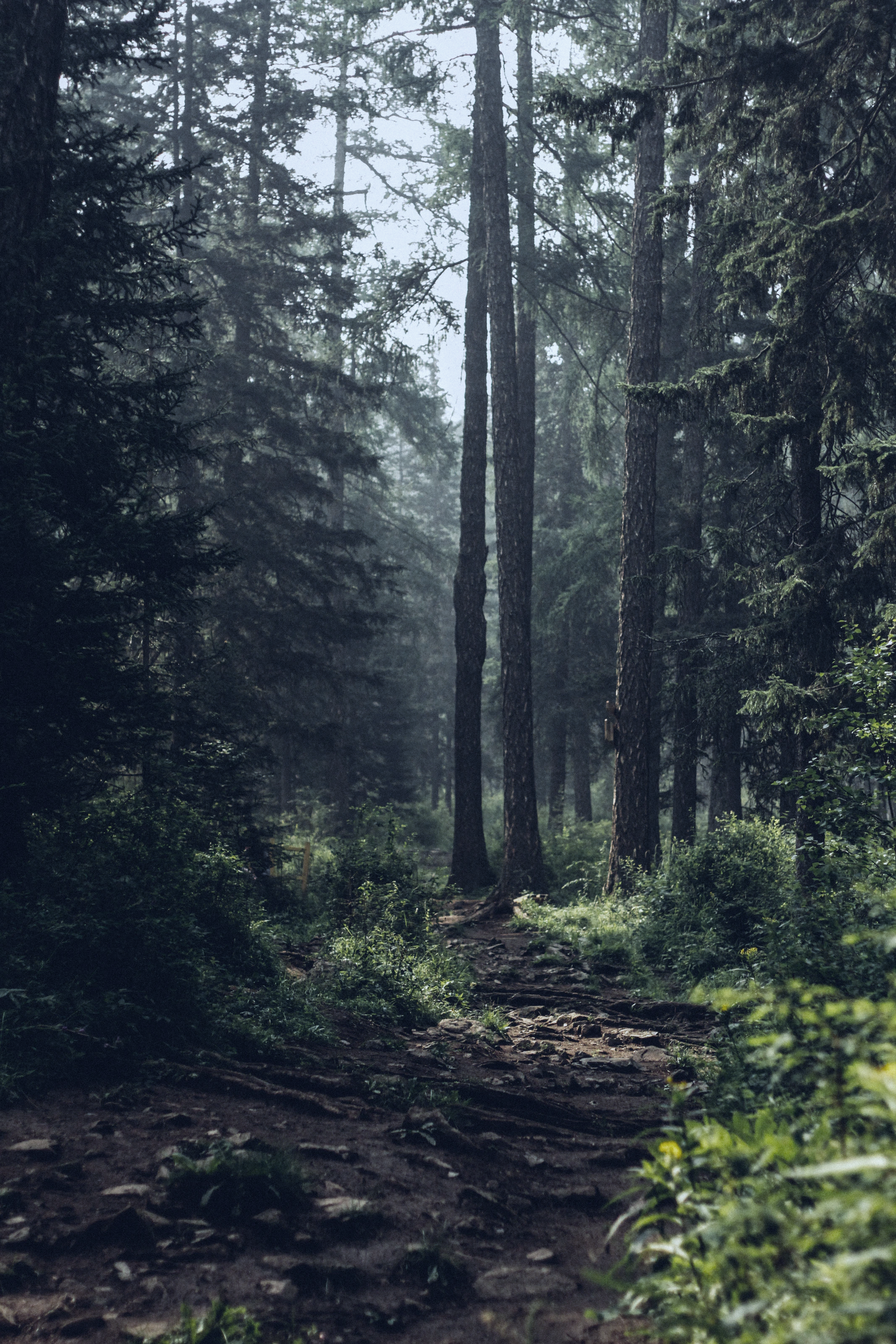 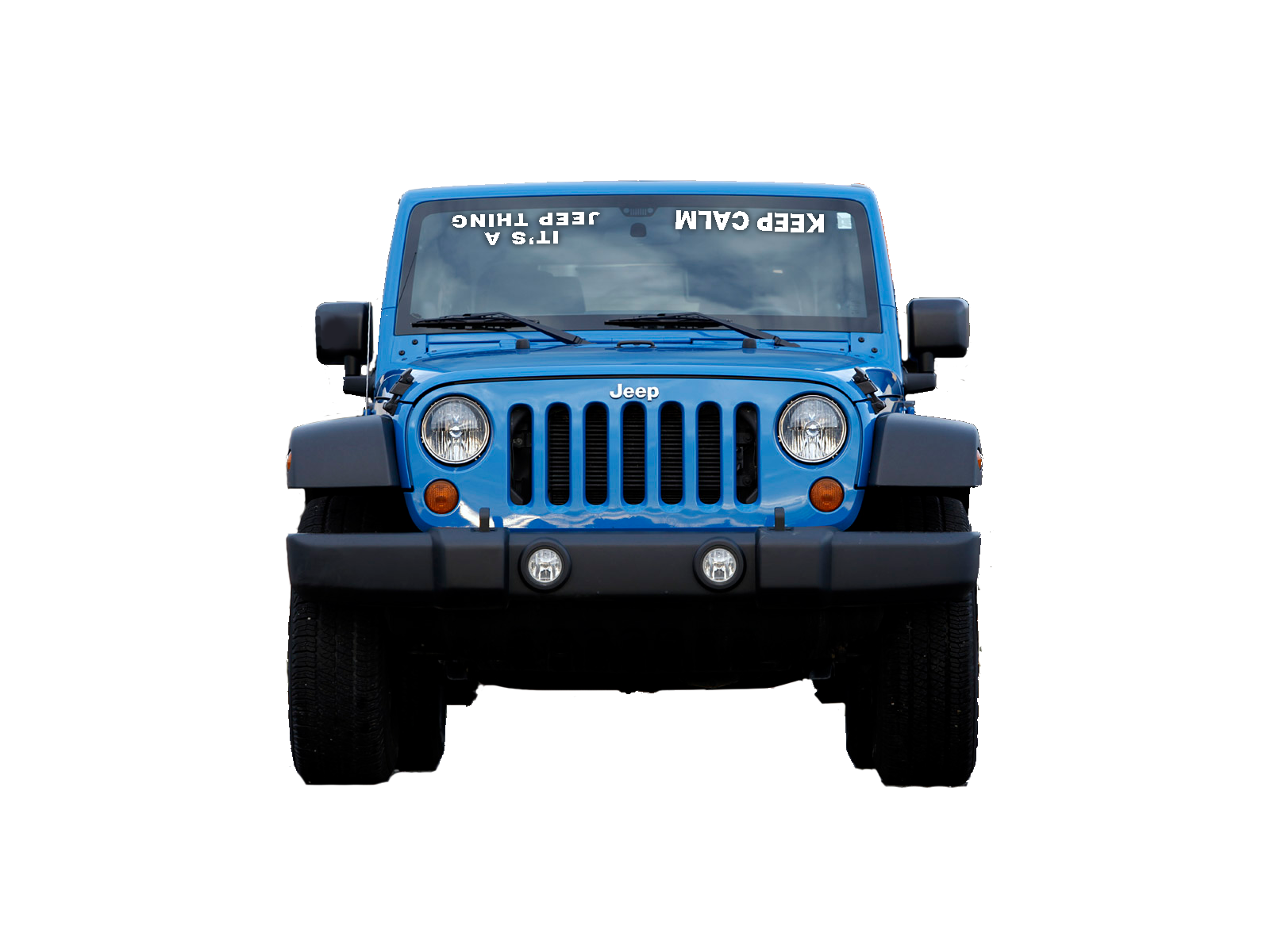 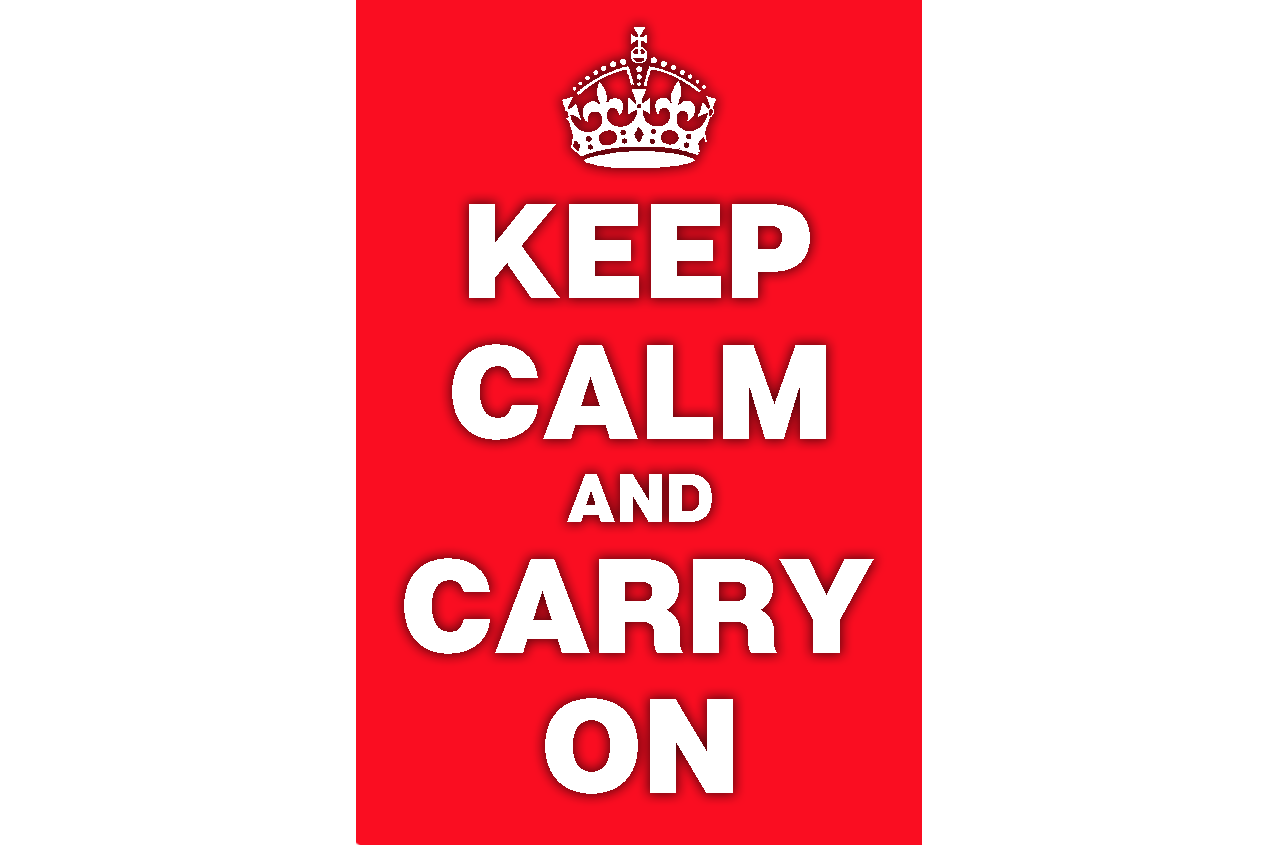 HAVE THE PEACE OF GOD
Philippians 4:7
Trust God to do something with your problems
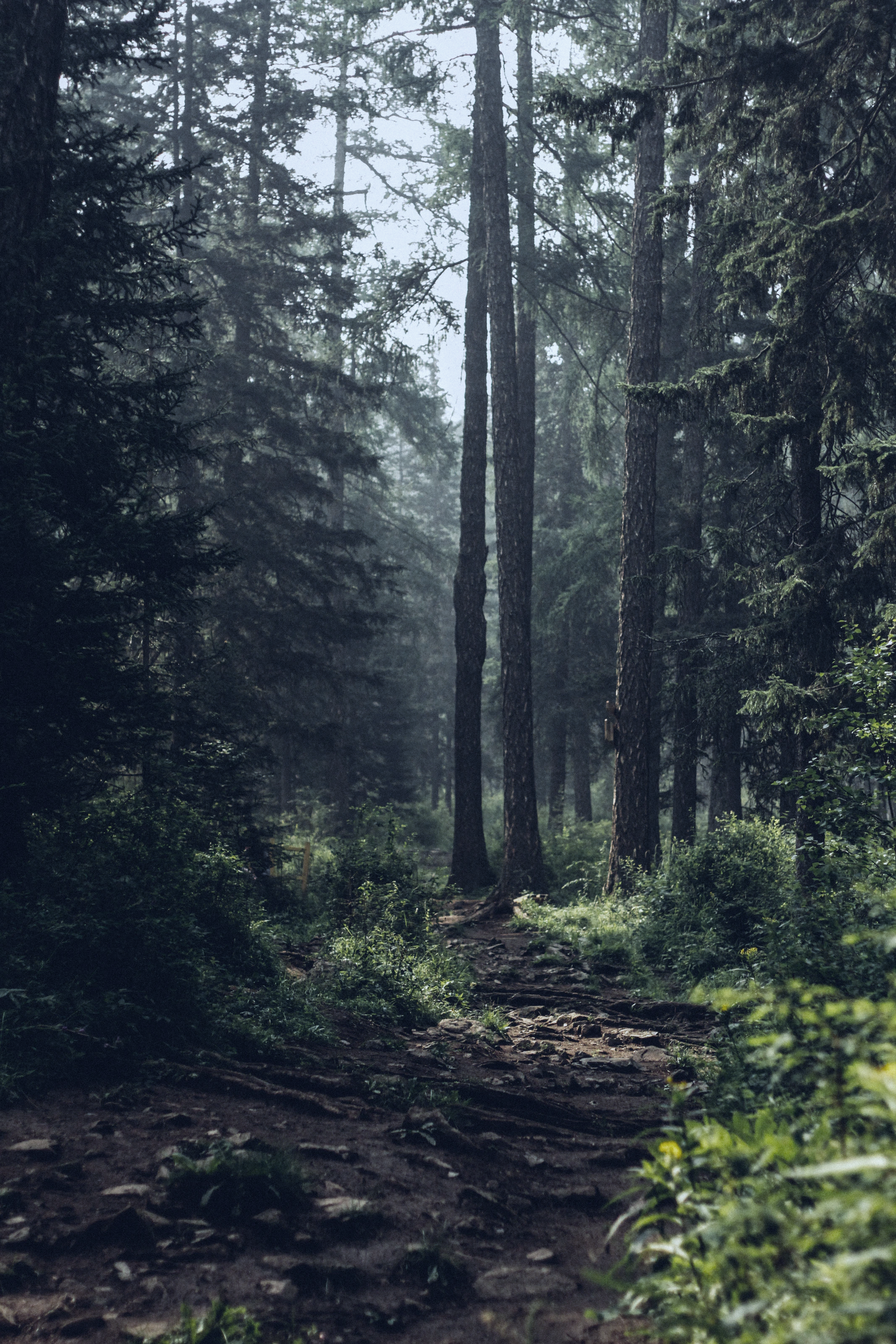 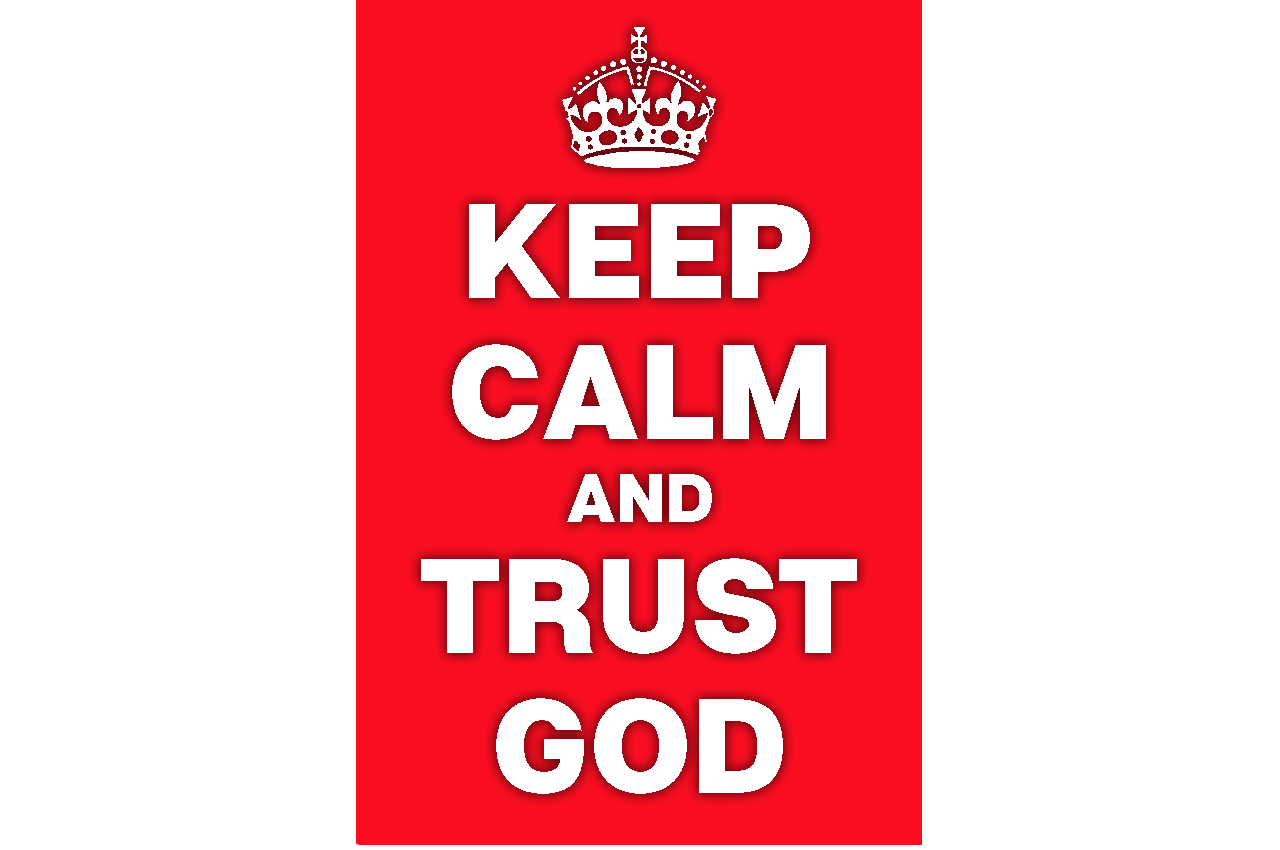 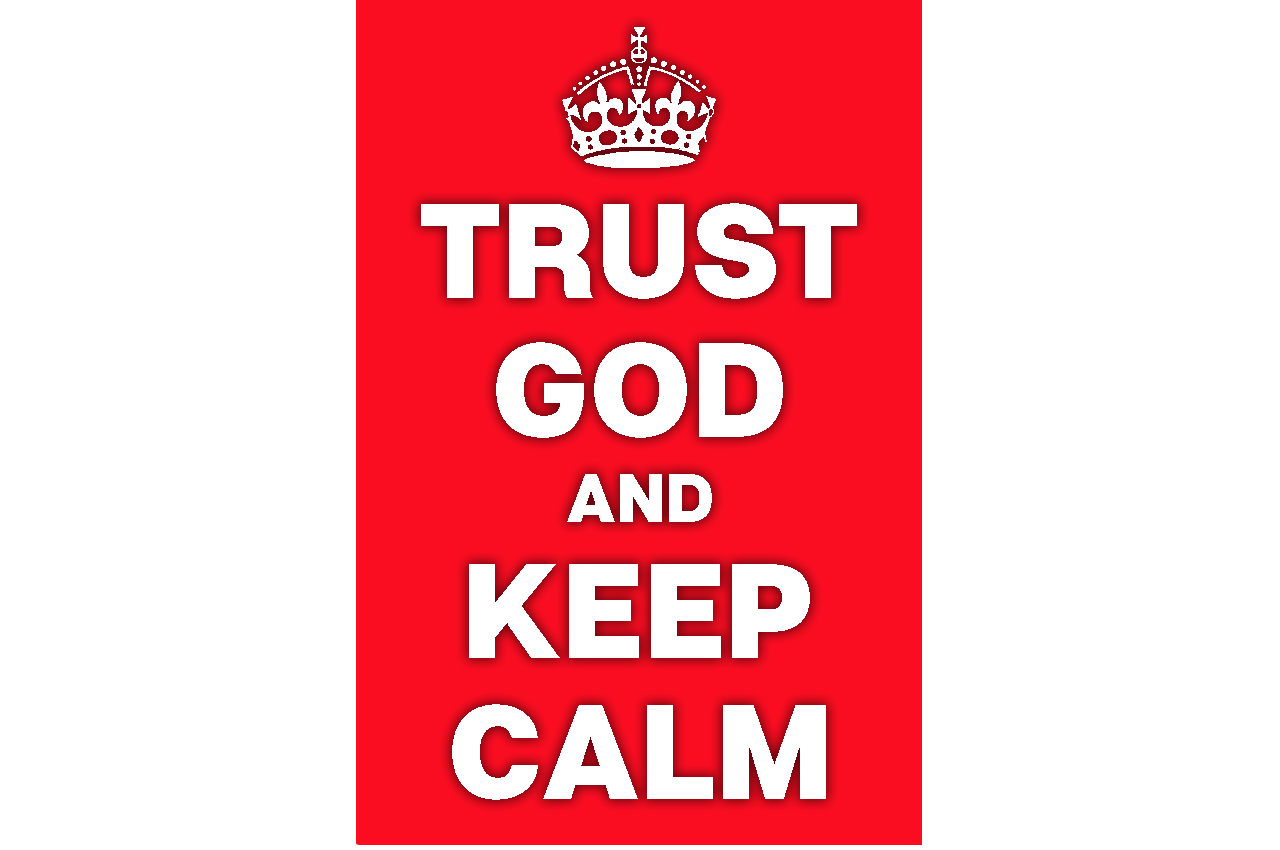 HAVE THE PEACE OF GOD
Philippians 4:7
Trust God to do something with your problems
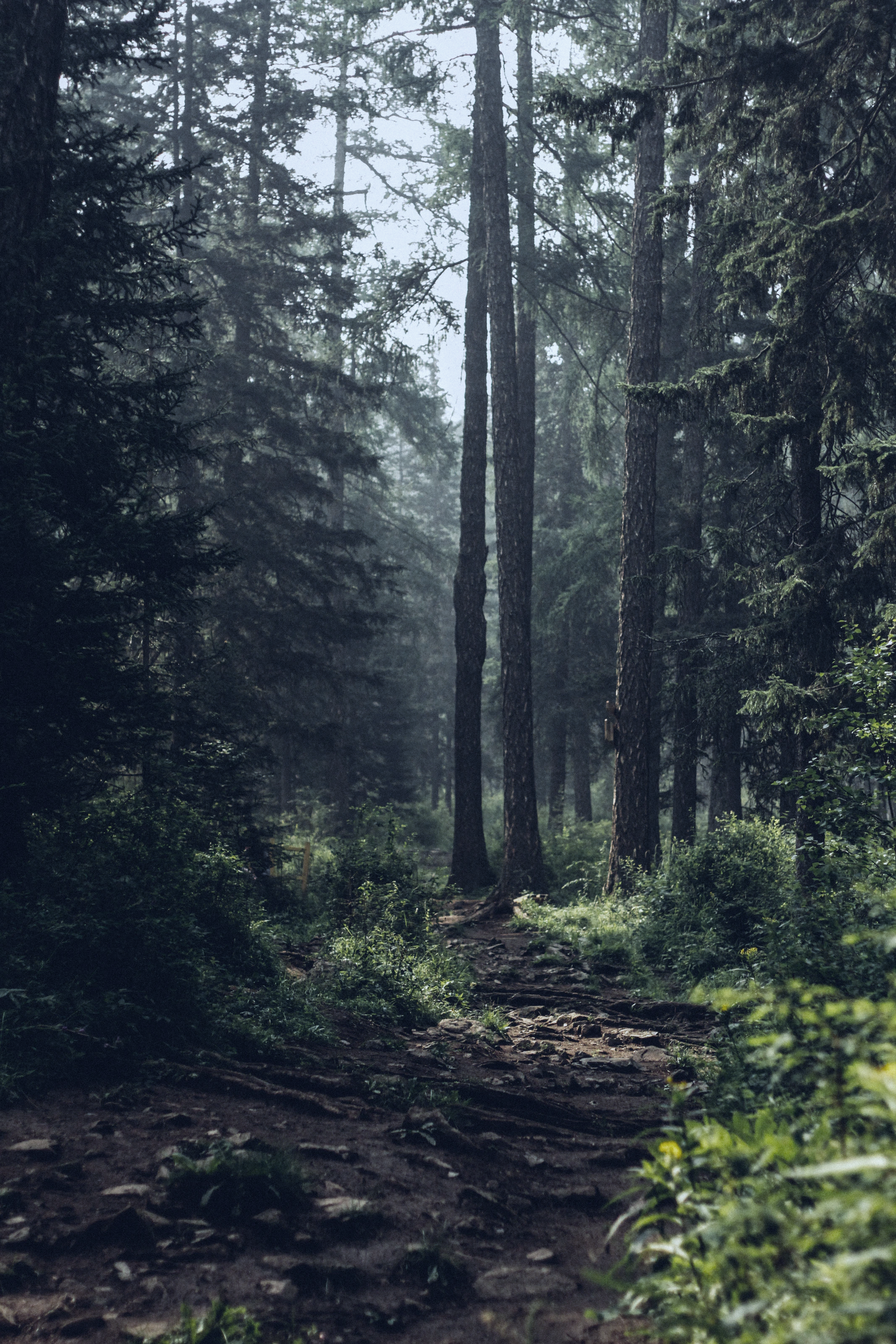 HAVE THE PEACE OF GOD
Philippians 4:7
Trust God to do something with your problems
God doesn’t offer to explain that…He just promises it!
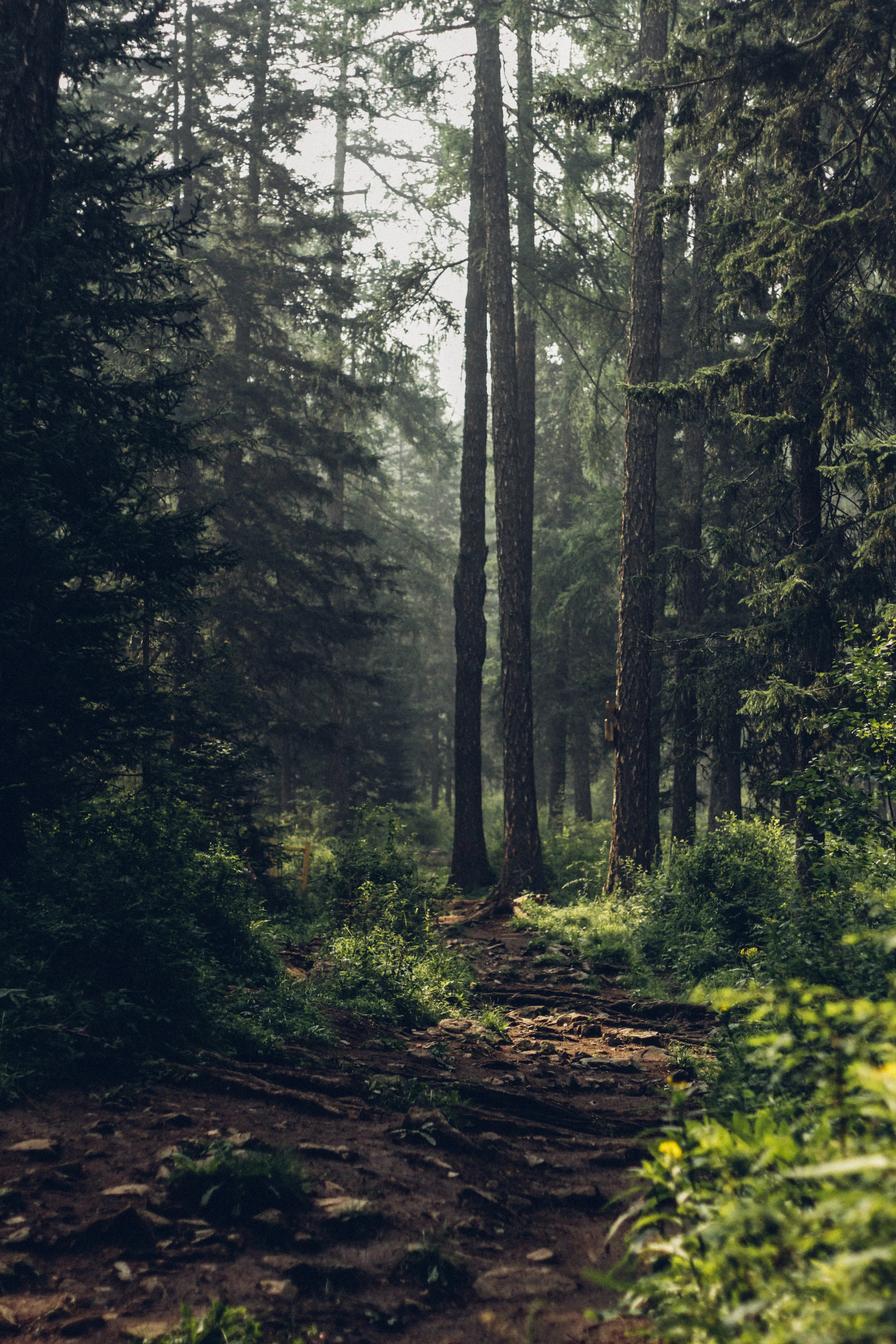 CONFLICT
ANXIETY
AND
AMONG CITIZENS